The Global Economic Environment
Chapter 2
2-1
Learning Objectives
Identify and briefly explain major changes in the world economy over the last 100 years
Compare and contrast types of economic systems that are found in the different regions of the world
Explain the stages of economic development used by the World Bank and identify the key emerging country markets at each stage of development
Discuss the significance balance of payments for the world’s major economies
Identify the countries that are leading exporters
Briefly explain how exchange rates impact a company’s opportunities in different parts around the world
Copyright © 2017 Pearson Education, Ltd.
2-2
The World Economy—An Overview
In the early 20th century economic integration was at 10%; today it is 50%
EU and NAFTA are very integrated
Global competitors have displaced or absorbed local ones
Copyright © 2017 Pearson Education, Ltd.
2-3
[Speaker Notes: Seventy  years ago, the auto industry was very different. European automakers like Renault, Citroen, Peugeot, Morris, Volvo and others produced vehicles radically different from those of American makers like Chevrolet, Ford or Plymouth or Japanese autos made by Toyota or Nissan. Today, manufacturers make autos for home markets but are increasingly global companies with global products.  In 2008, Ford Fiesta was introduced to world markets.]
The World Economy—An Overview
The new realities:
Capital movements have replaced trade as the driving force of the world economy
Production has become uncoupled from employment
The world economy, not individual countries, is the dominating factor
Copyright © 2017 Pearson Education, Ltd.
2-4
[Speaker Notes: The first change is the increased volume of capital movements. The dollar value of world trade in goods and services was $23.4 trillion in 2013. However, the Bank for International Settlements has calculated that foreign exchange transactions worth approximately $4 trillion are booked every day. This works out to more than $1 quadrillion annually, a figure that far surpasses the dollar value of world trade in goods and services.5 An inescapable conclusion resides in these data: Global capital movements far exceed the dollar volume of global trade. In other words, currency trading represents the world’s largest market. 

 GDP  is calculated by adding consumer spending (C), investment spending (I), government purchases (G), and net exports (NX):C + I + G + NX = GDP

The second change concerns the relationship between productivity and employment.  In the US, manufacturing share of GDP declined from 19.2% in 1989 to 13% in 2009. In 2011, manufacturing employed about 9% of the workforce; the figure  was 26 percent. During that 40-year period, productivity has increased dramatically. Similar trends can be found in many other major industrial economies as well. In the United Kingdom, for example, manufacturing’s share of jobs is only 8 percent, compared with 24 percent in 1980.8 One recent study of 20 large economies found that between 1995 and 2002 more than 22 million factory jobs were eliminated. Manufacturing is not in decline—it is employment in manufacturing that is in decline.
 
The third change is the emergence of the world economy as the dominant economic unit. The real secret of economic success of Japan and Germany is that business leaders and policy makers focus on their countries’ competitive positions in world markets. This change has brought two questions to the fore: How does the global economy work, and who is in charge? Unfortunately, the answers to these questions are not clear cut.]
The World Economy—An Overview
The new realities, continued:
The struggle between capitalism and socialism began in 1917 is over
E-Commerce diminishes the importance of national barriers and forces companies to re-evaluate business models
Copyright © 2017 Pearson Education, Ltd.
2-5
[Speaker Notes: The fourth change is the end of the Cold War. The demise of communism as an economic and political system can be explained in a straightforward manner: Communism is not an effective economic system. The overwhelmingly superior performance of the world’s market economies has given leaders in socialist countries little choice but to renounce their ideology and introduce democratic reform.

The fifth change relates to e-commerce. The PC and the internet have, in some ways, diminished the importance of national boundaries.  2/3s of American households have PCs. There are 600 million computers used worldwide.  
Finally, the personal computer revolution and the advent of the Internet era have in some ways diminished the importance of national boundaries. Worldwide, an estimated 1 billion people use personal computers. In the so-called Information Age, barriers of time and place have been subverted by a transnational cyberworld that functions “24/7.” Amazon.com, eBay, Facebook, Google, Groupon, iTunes, Priceline, Twitter, and YouTube are just a few of the companies that are pushing the envelope in this brave new world.]
Zeroing in on Economic Systems
Globalization has made it harder to pigeonhole economies within the four-cell matrix 
Also consider:
Type of economy:  advanced industrial state, emerging  or transition economy, or developing nation?
Copyright © 2017 Pearson Education, Ltd.
2-6
[Speaker Notes: Type of economy. Is the nation an advanced industrial state, an emerging economy, a transition economy, or a developing nation?]
Zeroing in on Economic Systems
Type of Government:  Monarchy, dictatorship, tyrant?  One-party system?  Dominated by another state?  Democracy?  Terrorist?
Trade and capital flows:  Free trade, part of trading bloc? Currency board or exchange controls?
The commanding heights: Transportation, communications & energy sectors.  State, private, or mixed ownership?
Copyright © 2017 Pearson Education, Ltd.
2-7
[Speaker Notes: 	Type of economy. Is the nation an advanced industrial state, an emerging economy, a transition economy, or a developing nation?
	Type of government. Is the nation ruled by a monarchy, a dictatorship, or a tyrant? Is there an autocratic, one-party system? Is the nation dominated by another state, or is it a democracy with a multiparty system? Is it an unstable or terrorist nation?
	Trade and capital flows. Is the nation characterized by almost completely free trade or incomplete free trade, and is it part of a trading bloc? Is there a currency board, or are there exchange controls? Is there no trade, or does the government dominate trade possibilities?
	The commanding heights (e.g., the transportation, communications, and energy sectors). Are these sectors state owned and operated? Is there a mix of state and private ownership? Are they all private, with or without controlled prices?]
Zeroing in on Economic Systems
Services provided by the state  or state funded:  Pensions, health care, education.  
Institutions:  Country characterized by transparency, standards, absence of corruption? Standards ignored and court system compromised?
Markets:  Entrepreneurial high risk/high reward? Socialized market? Government dominated price and wage controls?
Copyright © 2017 Pearson Education, Ltd.
2-8
[Speaker Notes: 	Services provided by the state and funded through taxes. Are pensions, health care, and education provided? Pensions and education but not health care? Do privatized systems dominate?
	Institutions. Is the nation characterized by transparency, standards, the absence of corruption, and the presence of a free press and strong courts? Or is corruption a fact of life and the press dominated by the government? Are standards ignored and the court system compromised?
	Markets. Does the nation have a free market system characterized by high-risk/high-reward entrepreneurial dynamism? Is it a free market that is dominated by monopolies, cartels, and concentrated industries? Is it a socialized market with cooperation among business, government, and labor (but with little entrepreneurial support)? Or is planning, including price and wage controls, controlled by the center]
Economic Systems
Resource Allocation
         Market                        Command
Centrally Planned Capitalism
Private

Resource
Ownership
State
Market Capitalism
Centrally Planned Socialism
Market Socialism
Copyright © 2017 Pearson Education, Ltd.
2-9
Market Capitalism
Individuals and firms allocate resources
Production resources are privately owned
Driven by consumers
Government’s role is to promote competition among firms and ensure consumer protection
Copyright © 2017 Pearson Education, Ltd.
2-10
[Speaker Notes: Market capitalism is practiced around the world, most notably in Western Europe and North America.  All market-oriented economies do not function in an identical manner. The U.S. is characterized by its competitive “free-for-all” and decentralized initiative. Japan is sometimes called “Japan, Inc.” because it has a tightly run, highly regulated economic system that is also market oriented.]
Western Market Systems
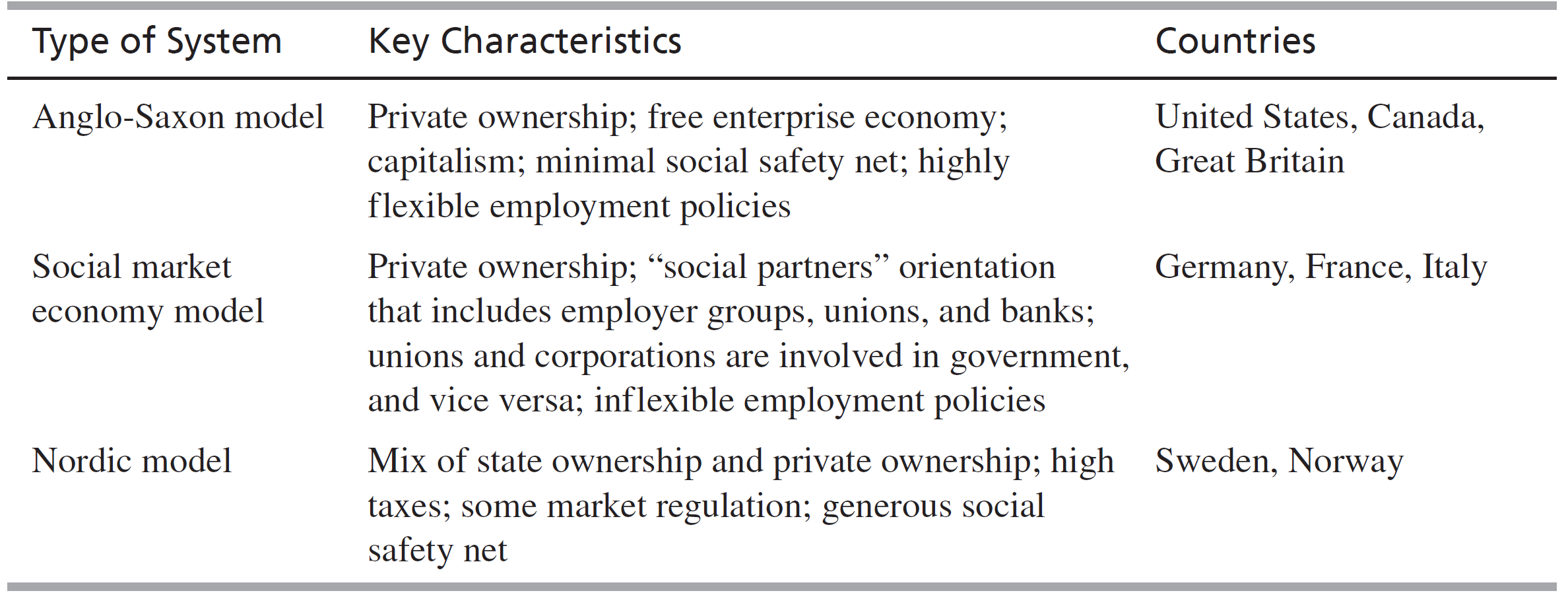 Copyright © 2017 Pearson Education, Ltd.
2-11
Centrally Planned Socialism
Opposite of market capitalism
State holds broad powers to serve the public interest; decides what goods and services are produced and in what quantities
Consumers can spend only what is available
Government owns entire industries and controls distribution
Demand typically exceeds supply
Little reliance on product differentiation, advertising, pricing strategy
China, India, and the former USSR now moving towards some market allocation and private ownership
Copyright © 2017 Pearson Education, Ltd.
2-12
[Speaker Notes: “Marxism is utterly vanquished, if not yet entirely extinct, as an alternative economic system. Capitalism is triumphant. The ideological conflict first joined in the mid-nineteenth century in response to the rise of industrial capitalism, the deep argument that has preoccupied political imagination for 150 years, is ended.”

Willian Greidner, One World, Ready or Not: the Manic Logic of Global Capitalism

For decades, the economies of China, the former Soviet Union, and India functioned according to the tenets of centrally planned socialism. All three countries are now engaged in economic reforms characterized, in varying proportions, by increased reliance on market-allocation and private ownership. Even as China’s leaders attempt to maintain control over society, they acknowledge the importance of economic reform. At a recent assembly, the Chinese Communist Party said that reform “is an inevitable road for invigorating the country’s economy and promoting social progress, and a great pioneering undertaking without parallel in history.”]
Centrally Planned Capitalism
Economic system in which command resource allocation is used extensively in an environment of private resource ownership
Example:
Swedish government controls 2/3s of all spending; a hybrid of CPS and capitalism (Market Socialism)
Swedish government plans move towards privatization
Copyright © 2017 Pearson Education, Ltd.
2-13
[Speaker Notes: In reality, market capitalism and centrally planned socialism do not exist in “pure” form. In most countries, to a greater or lesser degree, command and market resource allocation are practiced simultaneously, as are private and state resource ownership. The role of government in modern market economies varies widely. 

In Sweden, where 2/3s of all expenditures are controlled by the government, resource allocation is more “voter” oriented than “market” oriented.  Sweden’s “welfare state” has a hybrid system that has elements of both centrally planned socialism and capitalism.  Swedish gov’t ownership:  TeliaSonera, telecom, 45%; Nordea, banking, 20%, OMX stock exchange, 7%, SAS airline, 21%; Vin & Spirit alcohol was 100% government owned until it was sold to France’s Pernod Ricard in 2008.
 
China’s Guangdong Province operates within a market system. China’s private sector accounts for 75% of total national output.
 
Cuba and North Korea are the last countries to use command allocation approach.]
Economic Freedom
Rankings of economic freedom among countries
“free” “mostly free” “mostly unfree” “repressed”
Variables considered include such things as:
Trade policy
Taxation policy
Capital flows and foreign investment
Banking policy
Wage and price controls
Property rights
Black market
Copyright © 2017 Pearson Education, Ltd.
2-14
[Speaker Notes: The Washington D.C. Heritage Foundation, a conservative think tank, ranks countries by the degree of economic freedom they support.  There is a high correlation between the degree of economic freedom and the extent to which a nation’s mixed economy is heavily market oriented. A number of key economic variables are considered: trade policy, taxation policy, government consumption of economic output, monetary policy, capital flows and foreign investment, banking policy, wage and price controls, property rights, regulations, and the black market. Hong Kong and Singapore are ranked first and second in terms of economic freedom; Venezuela, Cuba, and North Korea are ranked lowest (see Exhibit 2-3). 

The authoritarian state capitalism of Singapore deprives the nation’s citizens of free speech, a free press, and free assembly. In 1992, the government banned the import, manufacture, and sale of chewing gum because discarded gum made a mess on public property. Even though gum is now for sale in pharmacies, consumers must register their names and addresses before making a purchase.  Singapore’s citizens are comfortably provided for by a government that administers paranoid control over press and politics and they are well housed and fed, but they are not free. This example shows that some aspects of “free economies” bear little more than a passing resemblance to command-style economic systems.]
Economic Freedom—2015 Rankings
Free
Hong Kong
Singapore
New Zealand 
Australia
Switzerland
Canada
Chile
Estonia
Ireland
Mauritius
Denmark
United States
Repressed

  Argentina 
  Republic of Congo
  Iran
  Turkmenistan
  Equatorial Guinea
  Eritrea
  Zimbabwe
  Venezuela
  Cuba
  North Korea
Not ranked: Afghanistan, Iraq, Kosovo, Libya, Liechtenstein, Somalia, Sudan, Syria
Copyright © 2017 Pearson Education, Ltd.
2-15
[Speaker Notes: The website for The Heritage Foundation is http://www.heritage.org/.]
Stages of Market Development
The World Bank has defined four categories of development using Gross National Income (GNI) as a base
BEMs, identified 10 years ago, were countries in Central Europe, Latin America, and Asia that were to have rapid economic growth
Today, the focus is on BRICS: Brazil, Russia, India, China and South Africa
Copyright © 2017 Pearson Education, Ltd.
2-16
[Speaker Notes: Although the income definition for each of the stages is arbitrary, countries within a given category generally have a number of characteristics in common. Thus, the stages provide a useful basis for global market segmentation and target marketing.
 
BRICS nations are expected to be key players in global trade even as their track records on human rights, environmental protection, and other issues are scrutinized by their trading partners.  The BRICS government leaders will also come under pressure at home as their developing market economies create greater income disparity.]
Low-Income Countries
GNI per capita of $1,045 or less
Characteristics
Limited industrialization
High percentage of population in farming
High birth rates
Low literacy rates
Heavy reliance on foreign aid
Political instability and unrest
Concentrated in Sub-Saharan Africa
Copyright © 2017 Pearson Education, Ltd.
2-17
[Speaker Notes: Includes 13% of the world’s population

Many low-income countries have such serious economic, social, and political problems that they represent extremely limited opportunities for investment and operations. Some are no-growth economies, such as Burundi and Rwanda, with a high percentage of the population living at the national poverty line. Others were once relatively stable countries with growing economies that have become divided by political struggles. The result is an unstable environment characterized by civil strife, flat income, and considerable danger to residents. Countries embroiled in civil wars are dangerous areas; most companies find it prudent to avoid them.

 
Other low-income countries represent genuine market opportunities. Bangladesh is a case in point: GNI per capita is approximately $1,010, and the garment industry is enjoying burgeoning exports. Finished clothing exports doubled between 2004 and 2009; buyers include Gap, H&M, Tesco, Wal-Mart, Zara, and other retailers. Garments represent fully 80 percent of the country’s exports; the president of the Bangladesh Garments Manufacturers and Exporters Association expected that exports would total $25 billion by 2013. Workers in Bangladesh currently have the lowest wages in the global garment industry. In fall 2010, the government-mandated minimum wage was raised from $24 per month to $44. An estimated 3 million Bangladeshis—mostly women—work in the industry. Bangladesh’s garment sector has benefited from labor unrest, rising wages, and a stronger currency in China.  The rash of factory fires and fatal accidents have labor activists calling for increased oversight and improved safety standards.

Some of the smaller countries from the former Soviet Union, including Tajikistan and Uzbekistan, fall into the low- and lower-middle income categories. Sometimes referred to collectively as “the Stans,” they present marketers with an interesting challenge. Incomes are low, there is considerable economic hardship, and the potential for disruption is certainly high.. This is one indication of a risky business environment. Even so, there are market opportunities here.]
Lower-Middle-Income Countries
GNI per capita: $1,046 to $4,125
Characteristics
Rapidly expanding consumer markets
Cheap  motivated labor
Mature, standardized, labor-intensive industries like footwear, textiles and toys
50 bottom-ranked countries are LDCs—least developed countries
India is the only BRIC nation
Copyright © 2017 Pearson Education, Ltd.
2-18
[Speaker Notes: With a 2009 GNI per capita of $1,570, India has transitioned out of the low-income category and now is classified as a lower-middle-income country. In 2007, India commemorated the 60th anniversary of its independence from Great Britain. For many decades, economic growth was weak. As the 1990s began, India was in the throes of an economic crisis: Inflation was high, and foreign exchange reserves were low. Country leaders opened India’s economy to trade and investment and dramatically improved market opportunities. 
 
Manmohan Singh, former governor of the Indian central bank and finance minister, KSA Technopak, India, believed that India had been taking the wrong road. Accordingly, he set about dismantling the planned economy by eliminating import licensing requirements for many products, reducing tariffs, making DFI easier, and liberalizing the rupee. Shortly after taking office in May 2014, Indian Prime Minister Narendra Modi launched an initiative to attract more foreign manufacturing to his country. Manufacturing currently accounts for only 16 percent of India’s economic output; the government is intent on increasing that figure to 25 percent. To reach that goal, India plans to create 100 million new jobs by 2022.
 
 Firms doing business include Benetton, Cadbury, Coca-Cola, DuPont, Ericsson, Fujitsu, IBM, L’Oréal, MTV, Staples, Unilever, and Wal-Mart. India’s huge population base also presents attractive opportunities for automakers. Suzuki, Hyundai, General Motors, and Ford are among the global car manufacturers doing business in India. 

Table 2-3 ranks the former Soviet republic of Uzbekistan quite low in terms of economic freedom. This is one indication of a risky business environment in a lower-middle-income country. Even so, there are market opportunities in this  country. In fact, GM Uzbekistan produced its two-millionth car in 2013 making this Central Asian country GM’s 10th-largest market!]
Upper-Middle-Income Countries
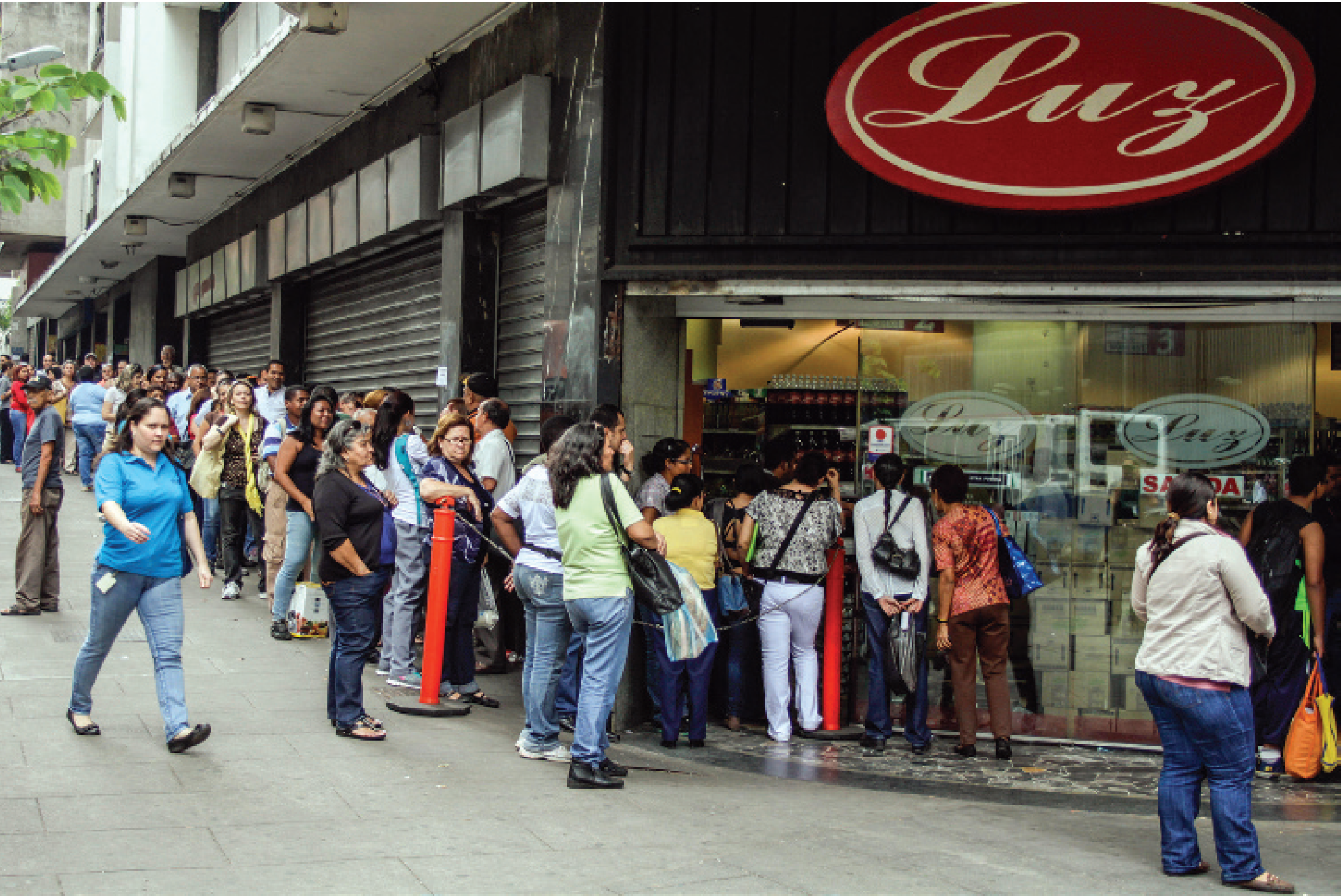 GNP per capita: $4,126 to $12,745
Characteristics:
Rapidly industrializing, less agricultural employment
Increasing urbanization
Rising wages
High literacy rates and advanced education
Lower wage costs than advanced countries
Venezuelans have to cope with a shortage of goods as oil prices have dropped.
Also called industrializing or developing economies
BRICS: Brazil, China, South Africa
Other countries: Malaysia, Chile, Venezuela, Mexico
Copyright © 2017 Pearson Education, Ltd.
2-19
[Speaker Notes: Brazil is the largest country in Latin America in terms of the size of its economy, population, and geographic territory. Brazil also boasts the richest reserves of natural resources in the hemi-sphere; China, Brazil’s top trading partner, has an insatiable appetite for iron ore and other commodities. Government policies aimed at stabilizing Brazil’s macroeconomy have yielded impressive results: Brazil’s GNI has grown at an average annual rate of 4 percent over the past 8 years. During the same time period, nearly 50 million Brazilians have joined the middle class as incomes and living standards have risen. Needless to say, this trend has been a boon to global companies doing business in Brazil which include Electrolux, Fiat, Ford, General Motors, Nestlé, Nokia, Raytheon, Toyota, Unilever, and Whirlpool.
 
Typical of countries at this stage of development, Brazil is a study in contrasts. Grocery distribution companies use logistics software to route their trucks; meanwhile, horse-drawn carts are still a common sight on many roads. To keep pace with the volatile financial environment of the early 1990s, many local retailers invested in sophisticated computer and communications systems. They use sophisticated inventory management software to maintain financial control. Thanks to Brazil’s strength in computers, the country’s outsourcing sector is growing rapidly. Former French president Jacque Chirac underscored Brazil’s importance on the world trade scene when he noted, “Geographically, Brazil is part of America. But it’s European because of its culture and global because of its interests.”

China is the second BRICS nation in the upper-middle-income category; GNI per capita was $6,560 in 2013. China represents the largest single destination for foreign investment in the developing world. Attracted by the country’s vast size and market potential, companies in Asia, Europe, and North and South America are making China a key country in their global strategies. Shenzhen and other special economic zones have attracted billions of dollars in foreign investment. However, despite ongoing market reforms, Chinese society does not have democratic foundations. Although China joined the World Trade Organization in 2001, trading partners are still concerned about human rights, intellectual property rights, and other issues. The country’s leaders must thus deal with China’s sprawling bureaucracy while reforming the state’s enterprise sector. To ensure that the nation’s export-led economic transformation is sustained, policymakers have launched hundreds of infrastructure projects. These include airports, cargo ports, highways, and railroads. Avon, Coca-Cola, Dell, Ford, General Motors, Honda, HSBC, JPMorgan Chase, McDonald’s, Motorola, Procter & Gamble, Samsung, Siemens AG, Toyota, and Volkswagen are among the scores of global companies that are actively pursuing opportunities in China.
 
South Africa joined the BRICS group in 2011. In 2014, Brazilian President Dilma Rousseff welcomed leaders from the other four BRICS nations to a summit in Brazil. One important item on the agenda: How to increase trade and investment among the five nations.]
Newly Industrializing Economies (NIEs)
Lower-middle and upper income economies with the highest sustained rates of economic growth
Greater industrial output that developing economies
Exports of manufactured and refined products
Next -11 (N-11) a new country grouping identified by Goldman Sachs
NIEs include Egypt, Indonesia, the Philippines, (lower-middle income) Mexico, and Turkey  (upper-middle income)
Copyright © 2017 Pearson Education, Ltd.
2-20
Mistaken Assumptions about LDCs
The poor have no money.
The poor will not “waste” money on non-essential goods.
Entering developing markets is fruitless because goods there are too cheap to make a profit.
People in BOP (bottom of the pyramid) countries cannot use technology.
Global companies doing business in BOP countries will be seen as exploiting the poor.
Copyright © 2017 Pearson Education, Ltd.
2-21
[Speaker Notes: In the aggregate, the buying power of poor communities can be substantial. In rural Bangladesh, villagers spend considerable sums to use village phones operated by local entrepreneurs.
Poor consumers buy TVs and gas stoves to improve their lives.
Poor people often pay higher prices. There is an opportunity for efficient competitors to realize attractive margins by offering quality and low prices.
Rural residents can and do learn to use cell phones, PCs, and other devices.
Informal economies in many poor countries are highly exploitive.  A global company can improve a country’s standard of living while earning a reasonable ROI.
 
Ask students to think of low income areas in the U.S.—urban or rural—and apply these assumptions. Yes, the poor do buy cell phones and Air Jordans and 50” high def televisions.

Despite the difficult economic conditions in parts of Southeast Asia, Latin America, Africa, and Eastern Europe, many nations in these regions will evolve into attractive markets. One of marketing’s roles in developing countries is to focus resources on the task of creating and delivering products that are best suited to local needs and incomes. Appropriate marketing communications techniques can also be applied to accelerate acceptance of these products. 

The role of marketing—to identify people’s needs and wants and to focus individual and organizational efforts to respond to those needs and wants—is the same in all countries, irrespective of the level of economic development. When global marketers respond to the needs of rural residents in emerging markets such as China and India, they are also more likely to gain all-important government support and approval.

For example, pursuing alternative energy sources is important for two reasons: the lack of coal reserves in many countries and the concerns that heavy reliance on fossil fuels contributes to global warming. Similarly, people everywhere need affordable, safe drinking water. Recognizing this fact, Nestlé launched Pure Life bottled water in Pakistan. The price was set at about 35 cents a bottle, and advertising promised, “Pure safety. Pure trust. The ideal water.” Pure Life quickly captured 50 percent of the bottled water market in Pakistan; the brand has since been rolled out in dozens of other low-income countries. The Coca-Cola Company recently began to address dietary and health needs in low-income countries by developing Vitango, a beverage product that Ernest Beck, can help fight anemia, blindness, and other ailments related to malnutrition.

There is also an opportunity to help developing countries join the Internet economy. Intel Chairman Craig Barrett has been visiting villages in China and India and launching programs to provide Internet access and computer training. One aspect of Intel’s World Ahead initiative is the development of a $550 computer that is powered by a car battery. Similarly, Hewlett-Packard engineers are working to develop solar-powered communication devices that can link remote areas to the Internet.]
High-Income Countries
GNI per capita: $12,476 or more
Also known as advanced, developed, industrialized, or postindustrial countries
Characteristics:
Sustained economic growth through disciplined innovation
Service sector is more than 50% of GNI
Households have high ownership levels  of basic products
Copyright © 2017 Pearson Education, Ltd.
2-22
[Speaker Notes: The phrase postindustrial countries was first used by Daniel Bell of Harvard to describe the United States, Sweden, Japan, and other advanced, high-income societies. In his 1973 book The Coming of the Post-Industrial Society, Bell drew a distinction between the industrial and the postindustrial stages of country development that went beyond mere measures of income. Bell’s thesis was that the sources of innovation in postindustrial societies are derived increasingly from the codification of theoretical knowledge rather than from “random” inventions. The service sector accounts for more than half of national output, the processing and exchange of information becomes increasingly important, and knowledge trumps capital as the key strategic resource.
 
Product and market opportunities in a postindustrial society are more heavily dependent upon new products and innovations than in industrial societies. Ownership levels of basic products are extremely high in most households.  When it is difficult to expand market share, companies must bring new products to market or create new markets for products.  
 
South Korea was upgraded in 2009 to a developed society. South Korea is home to Samsung Electronics, LG Group, Kia Motors Corporation, Daewoo Corporation, Hyundai Corporation, and other well-known global enterprises. In place of substantial barriers to free trade, South Korea has initiated major reforms in its political and economic system in response to the “Asian flu.” Even so, investors note the political risk posed by North Korea. Another concern is inconsistent treatment of foreign investors by the government. For example, authorities recently raided the local offices of French retailer Carrefour.]
High-Income Countries
Characteristics, continued:
Importance of information processing and exchange
Ascendancy of knowledge over capital, intellectual over machine technology, scientists and professionals over engineers and semiskilled workers
Future oriented
Importance of interpersonal relationships
Copyright © 2017 Pearson Education, Ltd.
2-23
G-7, the Group of Seven
Goal of global economic stability and prosperity
U.S.
Japan
Germany
France
Britain
Canada
Italy
Russia joined in 1998 changing the group to the G-8 but its membership was suspended in 2014 after it annexed the Crimean peninsula.
Copyright © 2017 Pearson Education, Ltd.
2-24
[Speaker Notes: As of 2007, the U.S. State Department website with G-8 information is http://usinfo.state.gov/ei/economic_issues/group_of_8.html 

G-7 began in 1975 and Russia joined in 1998. The EU is also represented at all meetings.

The leader of the host country is the president of the G-8. The group meets every summer. The Presidency of the G8, and responsibility of hosting all G8 meetings, rotates each year, with the order of G8 Presidencies as follows: 
2004 United States2005 United Kingdom2006 Russia2007 Germany2008 Japan2009 Italy2010 Canada2011 France2012 United States
2013  Great Britain]
G-20, Group of Twenty
Established in 1999
Finance Ministers and central bank governors of 19 countries and the EU
Russia remains a member, unlike in the G-7.
Copyright © 2017 Pearson Education, Ltd.
2-25
[Speaker Notes: Member nations are Argentina, Australia, Brazil, Canada, China, France, Germany, India, Indonesia, Italy, Japan, the Republic of Korea, Mexico, Russia, Saudi Arabia, South Africa, Turkey, the United Kingdom, the United States of America plus the European Union, which is represented by the President of the European Council and by Head of the European Central Bank.]
OECD, the Organization for Economic Cooperation and Development
34 nations
Post-WW II European origin; based in Paris
Canada, U.S. (1961), Japan (1964)
Promotes economic growth and social well-being
Focuses on world trade, global issues, labor market deregulation
Anti-bribery conventions
Copyright © 2017 Pearson Education, Ltd.
2-26
[Speaker Notes: www.oecd.org


The 33 nations that belong to the OECD believe in market-allocation economic systems and pluralistic democracy. The organization has been variously described as an “economic think tank” and a “rich-man’s club”; in any event, the OECD’s fundamental task is to “enable its members to achieve the highest sustainable economic growth and improve the economic and social well-being of their populations.” Today’s organization is based in Paris and evolved from a group of European nations that worked together after World War II to rebuild the region’s economy. Canada and the United States have been members since 1961; Japan joined in 1964. Evidence of the increasing importance of the BRICS group is the fact that Brazil, Russia, India, and China have all formally announced their intention to join the OECD. Applicants must demonstrate progress toward economic reform.

Representatives from OECD member nations work together in committees to review economic and social policies that affect world trade. The secretary-general presides over a council that meets regularly and has decision-making power. Committees of specialists from member countries provide a forum for discussion of trade and other issues. Consultation, peer pressure, and diplomacy are the keys to helping member nations candidly assess their own economic policies and actions. The OECD publishes country surveys and an annual economic outlook. Recently, the OECD has become more focused on global issues, social policy, and labor market deregulation. For example, the OECD has addressed the vexing problem of bribery; in 1997, it passed a convention that requires members to cooperate when pursuing bribery allegations. In the 15+ years since the agreement entered into force, Germany, France, and other countries have adopted antibribery laws. Prosecutors from various countries are doing a better job of collaborating across borders; one case against Siemens AG resulted in a record ($1.6 billion) fine.]
The Triad
U.S., Western Europe, and Japan
Represents 75% of world income
Expanded Triad includes all of North America and the Pacific Rim and most of Eastern Europe
Global companies should be equally strong in each part
Copyright © 2017 Pearson Education, Ltd.
2-27
[Speaker Notes: The ascendancy of the global economy has been noted by many observers in recent years. One of the most astute is Kenichi Ohmae, former chairman of McKinsey & Company Japan. His 1985 book Triad Power represented one of the first attempts to develop a coherent conceptualization of the new emerging order. Ohmae argued that successful global companies had to be equally strong in Japan, Western Europe, and the United States. These three regions, which Ohmae collectively called the Triad, represented the dominant economic centers of the world. Today, roughly 75 percent of world income as measured by GNP is located in the Triad.
 
Coca-Cola is a example of a company with a balanced revenue stream.  Revenue: 7% Eurasia and Middle East, 13% Europe, 11% Latin America, 14% Pacific region,  31% North America.]
Product Saturation Levels
The percent of potential buyers or households who own a product
India: 20% of people have telephones
Autos: 1 per 43,000 Chinese, 21 per 100 Poles, 49 per EU adults, 8 per 1,000 Indians, 200 out of 1,000 in Russia, 565 out of 1,000 in Germany
Computers: 1 PC per 6,000 Chinese; 11 PCs per 100 Poles; 34 PCs per 100 EU citizen
Copyright © 2017 Pearson Education, Ltd.
2-28
[Speaker Notes: The stages of economic development can serve as a guide to marketers in evaluating product saturation levels. In low per-capita income countries, levels are likely to be low.
 
The stages of economic development described previously can serve as a guide to marketers in evaluating product saturation levels, or the percentage of potential buyers or households who own a particular product. George David is CEO of United Technologies; its business units include Otis Elevators. The CEO explains the significance of product saturation to his business as follows: 
 
We measure elevator populations in countries as units installed per thousand people. And in China, the number today is about one half an elevator per thousand people. In most countries of the world outside of the U.S., people live in elevator and storied apartment houses. It’s true all over Europe, all over Asia, South America, certainly true in China. And in a mature market like Europe, the installed population is about six elevators per thousand people. And so we’re on our way to some portion of six.
 
As CEO David’s comment suggests, product saturation levels for many products are low in emerging markets. For example, India’s teledensity—a measure of ownership of private telephones—is only about 20 percent of the population. In China, saturation levels of private motor vehicles and personal computers (PCs) are quite low; there is only 1 car or light truck for every 43,000 Chinese, and only 1 PC for every 6,000 people. In Poland in 2001, there were 21 cars per 100 compared with 49 in the EU; in 2002 Poland had 11 PCs per 100 people. In the EU, the ratio was 34 PCs per 100 people.  In India, just 8 out of every 1,000 adults own a car.  In Russia, 188 people out of 1,000 own cars; in Germany, the figure is 565 out of 1,000.]
Balance of Payments
Record of all economic transactions between the residents of a country and the rest of the world
Current account–record of all recurring trade in merchandise and services, and humanitarian aid
trade deficit—negative current account
trade surplus—positive current account
Capital account–record of all long-term direct investment, portfolio investment, and capital flows
Copyright © 2017 Pearson Education, Ltd.
2-29
[Speaker Notes: The balance of payments is divided into the current and the capital accounts. The current account is a broad measure that includes merchandise trade (i.e., manufactured goods) and services trade (i.e., intangible, experience-based economic output) plus certain categories of financial transfers such as humanitarian aid. A country with a negative current account balance has a trade deficit; that is, the outflow of money to pay for imports exceeds the inflow of money from sales of exports. Conversely, a country with a positive current account balance has a trade surplus. The capital account is a record of all long-term direct investment, portfolio investment, and other short- and long-term capital flows.]
Balance of Payments
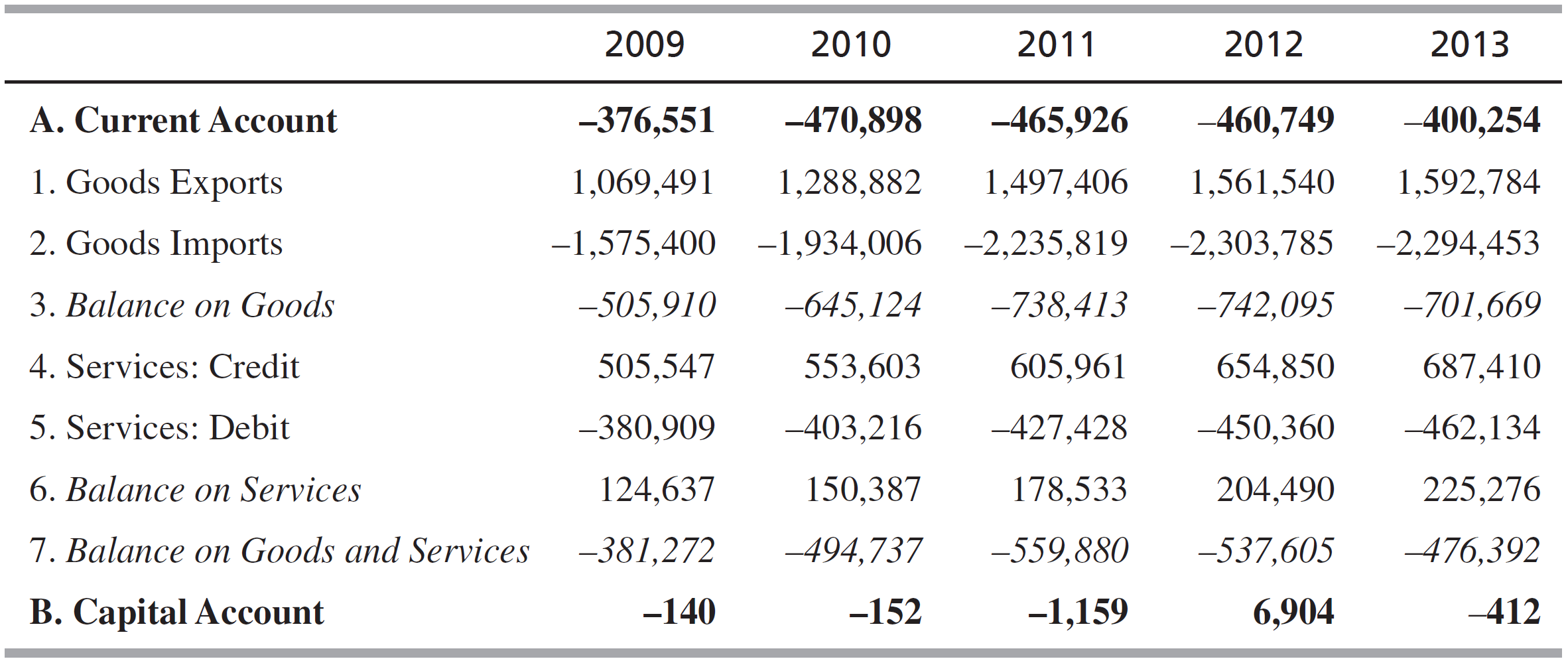 Copyright © 2017 Pearson Education, Ltd.
2-30
[Speaker Notes: The U.S. regularly posts deficits in both the current account and the trade balance in goods. The U.S. growing trade deficit reflects a number of factors including increased imports from China, high consumer demand for imported goods, and the cost of military operations in the Middle East.]
Overview of International Finance
Foreign exchange allows companies to do business globally with different currencies
Exchange risk occurs when the value of a currency changes as it is traded
Spot market:  immediate delivery
Forward market:  future delivery
Currency market participants include countries’ central banks, companies that convert foreign currency into their home currencies, currency speculators
Copyright © 2017 Pearson Education, Ltd.
2-31
[Speaker Notes: The foreign exchange market consists literally of a buyer’s and a seller’s market where currencies are traded for both spot and future delivery on a continuous basis. As noted earlier in the chapter, $4 trillion in currencies is traded every day. The spot market is for immediate delivery; the market for future delivery is called the forward market. This is a true market where prices are based on the combined forces of supply and demand that come into play at the moment of any transaction.]
Overview of International Finance
Devaluation:  the reduction of a nation’s currency against other currencies
Mercantilism or Competitive-currency politics:  Countries do not allow their currency to fluctuate
Revaluation:  A nation allows its currency to strengthen
Copyright © 2017 Pearson Education, Ltd.
2-32
[Speaker Notes: Devaluation can result from government action or an economic crisis; whatever the cause, devaluation is reduction in the value of a nation’s currency against other currencies. For example, in August 1998 the Russian economy imploded. The ruble plunged in value, and the government defaulted on its foreign debt obligations. Many Russians faced wage cuts and layoffs; savings were wiped out as banks collapsed. In the decade that followed, however, Russia’s economy made a rapid recovery. Real GDP doubled, in part because import price increases caused by the ruble’s devaluation stimulated local production. As one economist noted, “The crash of ’98 really cleaned out the macroeconomy.” However, in 2014 it was “déjà vu all over again.” As world oil prices crashed below $50 per barrel, the ruble was in free fall once again. 

During the past few years, the Chinese government has been criticized for keeping China’s currency undervalued to support exports. Faced with escalating rhetoric from Washington and elsewhere, Beijing has responded by adopting a policy of  revaluation.]
U.S. Goods and Services Trade with BRIC, 2013 (US $ Millions)
Copyright © 2017 Pearson Education, Ltd.
2-33
Top Exporters and Importers in World Merchandise Trade, 2012
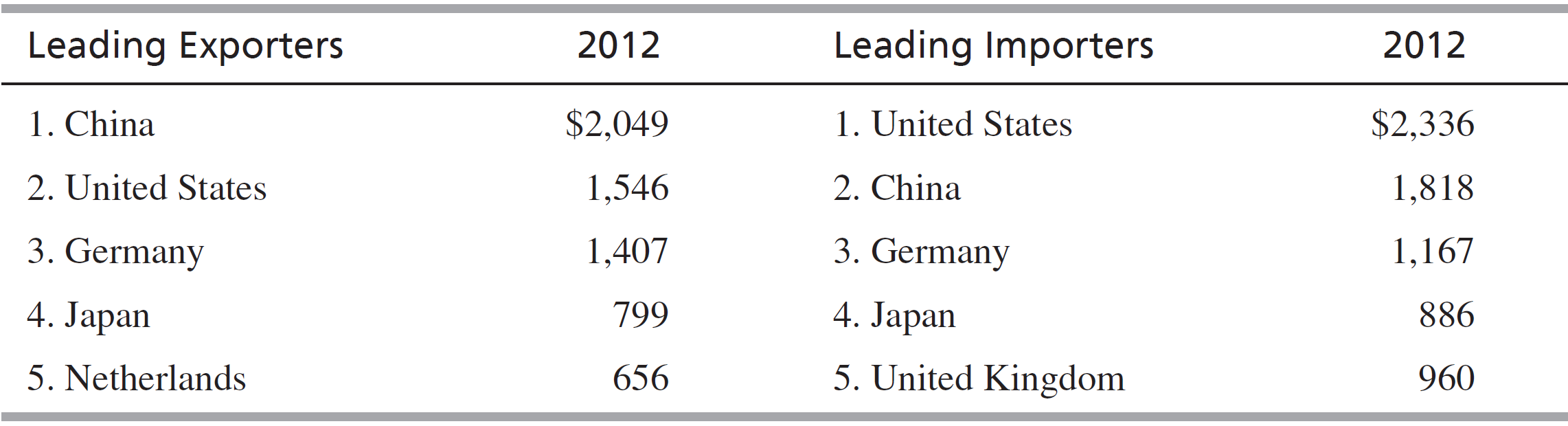 Copyright © 2017 Pearson Education, Ltd.
2-34
[Speaker Notes: This table combines parts of Tables 2-7 and 2-8.]
Overview of International Finance
Foreign exchange makes it possible to do business across the boundary of a national currency 
Currency of various countries are traded for both immediate (spot) and future (forward) delivery
Currency risk adds turbulence to global commerce
Copyright © 2017 Pearson Education, Ltd.
2-35
[Speaker Notes: Foreign exchange makes it possible for a company in one country to conduct business in other countries with different currencies. However, foreign exchange is an aspect of global marketing that involves certain financial risks, decisions, and activities that are completely different from those facing a domestic marketer. Moreover, those risks can be even higher in developing markets such as Thailand, Malaysia, and South Korea. When a company conducts business within a single country or region with customers and suppliers paying in the same currency, there is no exchange risk. All prices, payments, receipts, assets, and liabilities are in the given currency. However, when conducting business across boundaries in countries with different currencies, a company is thrust into the turbulent world of exchange risk.]
Foreign Exchange Market Dynamics
Supply and Demand interaction
Country sells more goods/services than it buys
There is a greater demand for the currency
The currency will appreciate in value
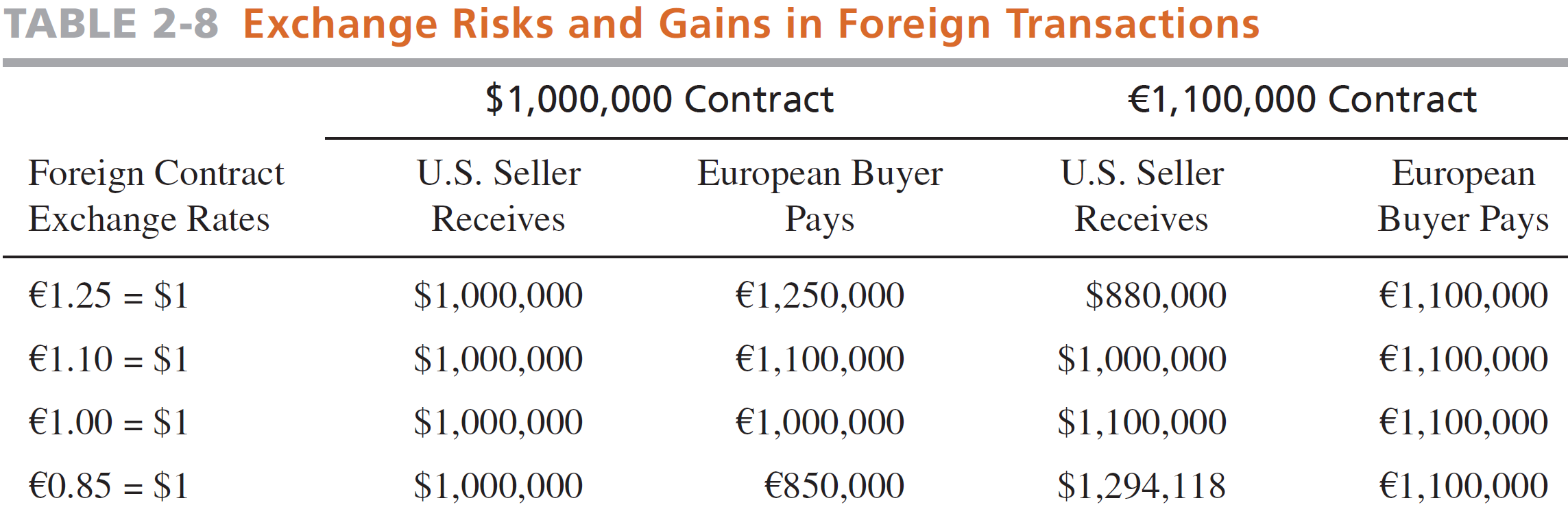 Copyright © 2017 Pearson Education, Ltd.
2-36
[Speaker Notes: Devaluation can result from government action that decrees a reduction of the local currency against other currencies.  In 1994, the Chinese devalued the yuan to ensure the low-cost position of Chinese exporters. Thailand, Malaysia, and Indonesia followed suit. In 2005, the Chinese folded to pressure to revalue the yuan.  A stronger yuan would reduce the trade surplus with the U.S. Many experts believe that the yuan is still undervalued.

Devaluation can result from government action or an economic crisis; whatever the cause, devaluation is reduction in the value of a nation’s currency against other currencies. For example, in August 1998 the Russian economy imploded. The ruble plunged in value, and the government defaulted on its foreign debt obligations. Many Russians faced wage cuts and layoffs; savings were wiped out as banks collapsed. In the decade that followed, however, Russia’s economy made a rapid recovery. Real GDP doubled, in part because import price increases caused by the ruble’s devaluation stimulated local production. As one economist noted, “The crash of ’98 really cleaned out the macroeconomy.”]
Managing Economic Exposure
Economic exposure refers to the impact of currency fluctuations on the present value of the company’s financial performance.
Occurs when sales are in a foreign currency
Nestlé generates 98% of sales outside home country
Euro zone companies GlaxoSmithKline, Daimler AG, BP, for example, generate 1/3 of sales in the U.S.
Copyright © 2017 Pearson Education, Ltd.
2-37
[Speaker Notes: The degree to which exchange rates affect a company’s market value as measured by its stock price is known as economic exposure.

From GE Annual Report:  When countries or regions experience currency and/or economic stress, we often have increased exposure to certain risks, but also often have new profit opportunities. Potential increased risks include, among other things, high receivable delinquencies and bad debts, delays or cancellations of sales and orders principally related to power and aircraft equipment, higher local currency financing costs and slowdown in established financial services activities.

In dealing with the economic exposure introduced by currency fluctuations, a key issue is whether the company can use price as a strategic tool for maintaining its profit margins. Can the company adjust prices in response to a rise or fall of foreign exchange rates in various markets? That depends on the price elasticity of demand. The less price-sensitive the demand, the greater the flexibility a company has in responding to exchange rate changes. In the late 1980s, for example, Porsche raised prices in the United States three times in response to the weak dollar. The result: Porsche’s U.S. sales dropped precipitously, from 30,000 vehicles in 1986 to 4,500 vehicles in 1992. Clearly, U.S. luxury car buyers were exhibiting elastic demand curves for pricey German sports cars!]
Managing Economic Exposure
Numerous techniques and strategies have been developed to reduce exchange rate risk
Hedging involves balancing the risk of loss in one currency with a corresponding gain in another currency
Forward Contracts set the price of the exchange rate at some point in the future to eliminate some risk
Copyright © 2017 Pearson Education, Ltd.
2-38
[Speaker Notes: Hedging is common among global companies. 

Hedging exchange rate exposure involves establishing an offsetting currency position such that the loss or gain of one currency position is offset by a corresponding gain or loss in some other currency. The practice is common among global companies that sell products and maintain operations in different countries. Today, for example, Porsche relies on currency hedging rather than price increases to boost pretax profits on sales of its automobiles. Porsche manufactures all of its cars in Europe, but generates about 45 percent of its sales in the United States. Thus, Porsche faces economic exposure stemming from the relative value of the dollar to the euro. Porsche is “fully hedged”; that is, it takes currency positions to protect all earnings from foreign exchange movements.

If company forecasts indicate that the value of the foreign currency will weaken against the home currency, it can hedge to protect against potential transaction losses. Conversely, when it is anticipated that the foreign currency will appreciate (strengthen) against the home currency, then a gain, rather than a loss, can be expected on foreign transactions when revenues are converted into the home currency. Given this expectation, the best decision may be not to hedge at all. (The operative word is “may”; many companies hedge anyway unless management is convinced the foreign currency will strengthen.) Porsche has profited by (correctly) betting on a weak dollar.

30-, 60-, and 180-day forward prices of many currencies are quoted daily in publications like the Wall Street Journal, Financial Times or www.ozforex.com.]